MOCRAF Related Activities at BESSY, HZB
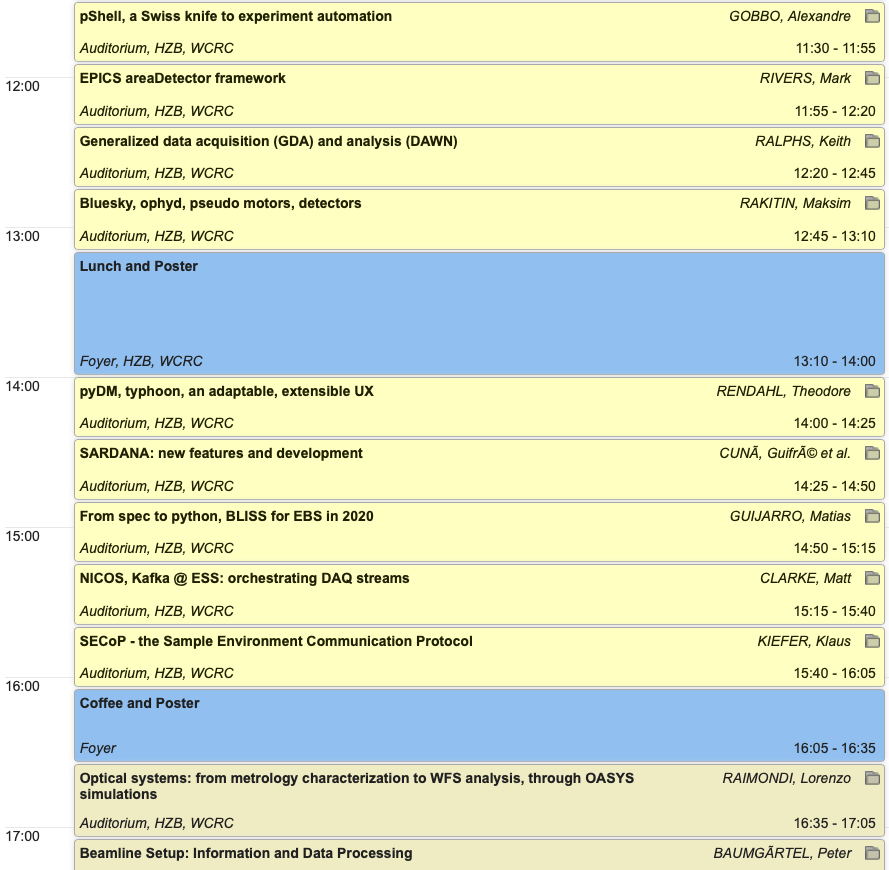 HZB hosted a workshop Automation in Beamline Control and Data Acquisition

community supported tools
proven outreach and portability
new trends / requirements in DAQ
https://indico.helmholtz-berlin.de/conferenceDisplay.py?confId=11
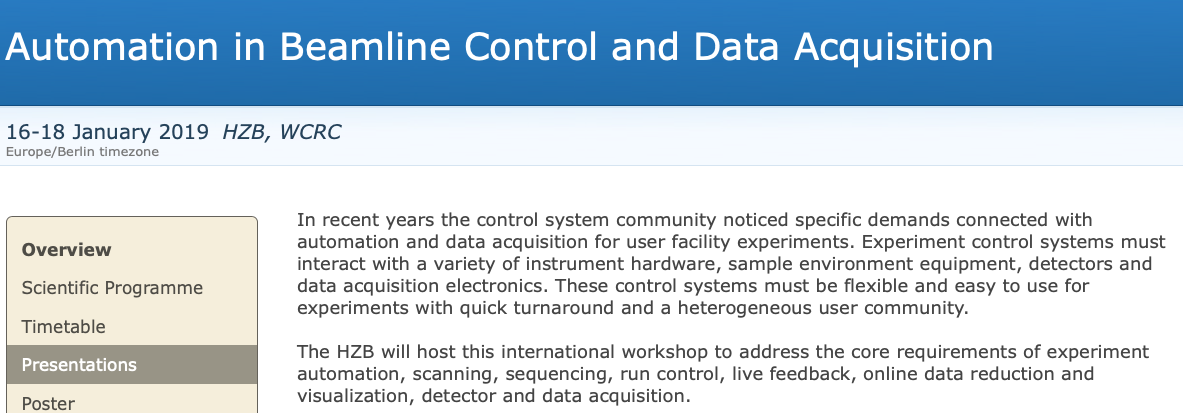 For a more complete picture see the proceedings
BESSY Goals Regarding Workshop Items
“Strategic projects” for BESSY activities in BL control:
Understand the complex handling of multi-optional set-ups like two independent undulators and multiple beamlines allowing for two color and polarization combination capabilities (EMIL BLs).
Develop a motor control concept allowing precise and flexible continuous scans with polarization control, orchestrating monochromators and insertion devices (fly-scan).
Envisage a good integration of high speed detectors synchronized to the mechatronic environment of the experiments.
Harmonize beamline development and operation tools to an extent, that allows to run simulation of x-ray generation and preparation parallel to the real installation (digital twin).
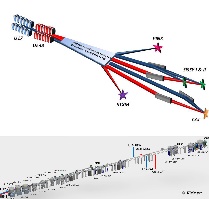 Fly Mode
Synchronous
FPGA
PandA
Beamline + ID
Simulation Software
2
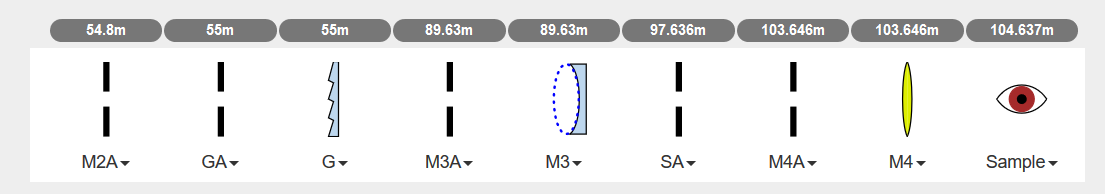 “The Big Automation in BL Control and DAQ picture”
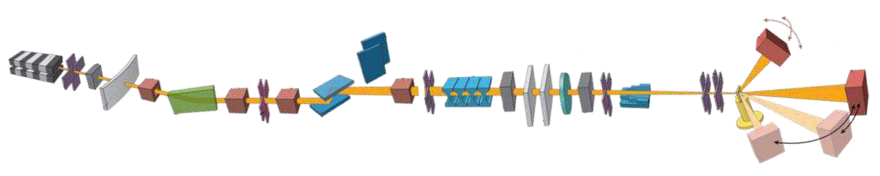 Beamline + ID
Simulation Software
X-ray Source
Beamline
Experiment
Data Management and Analysis
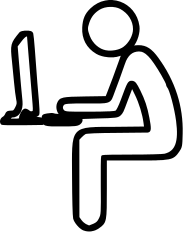 Data Storage
Live evaluation during the measurement
Digital User Office
Sample Environment
Experiment
Hardware, Detector
Beamline
hardware
Insertion Device (ID)
hardware
…
…
…
Motor
Encoder
Motor
Encoder
Motor
Encoder
Motor
Encoder
Motor
Encoder
Motor
Encoder
Fly Mode
Synchronous
Graphical user interface
Experiment flow control: Device, component
DAQ, Area 
Detector
FPGA
PandA
User
Beamline
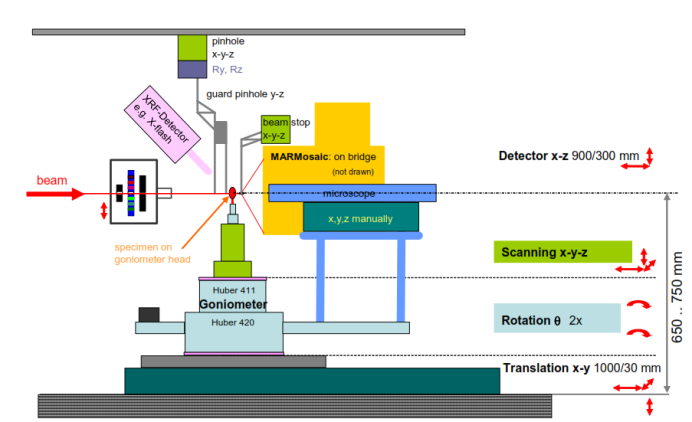 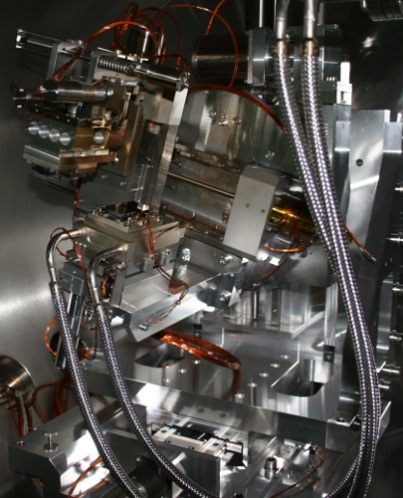 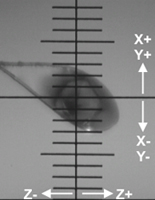 Software
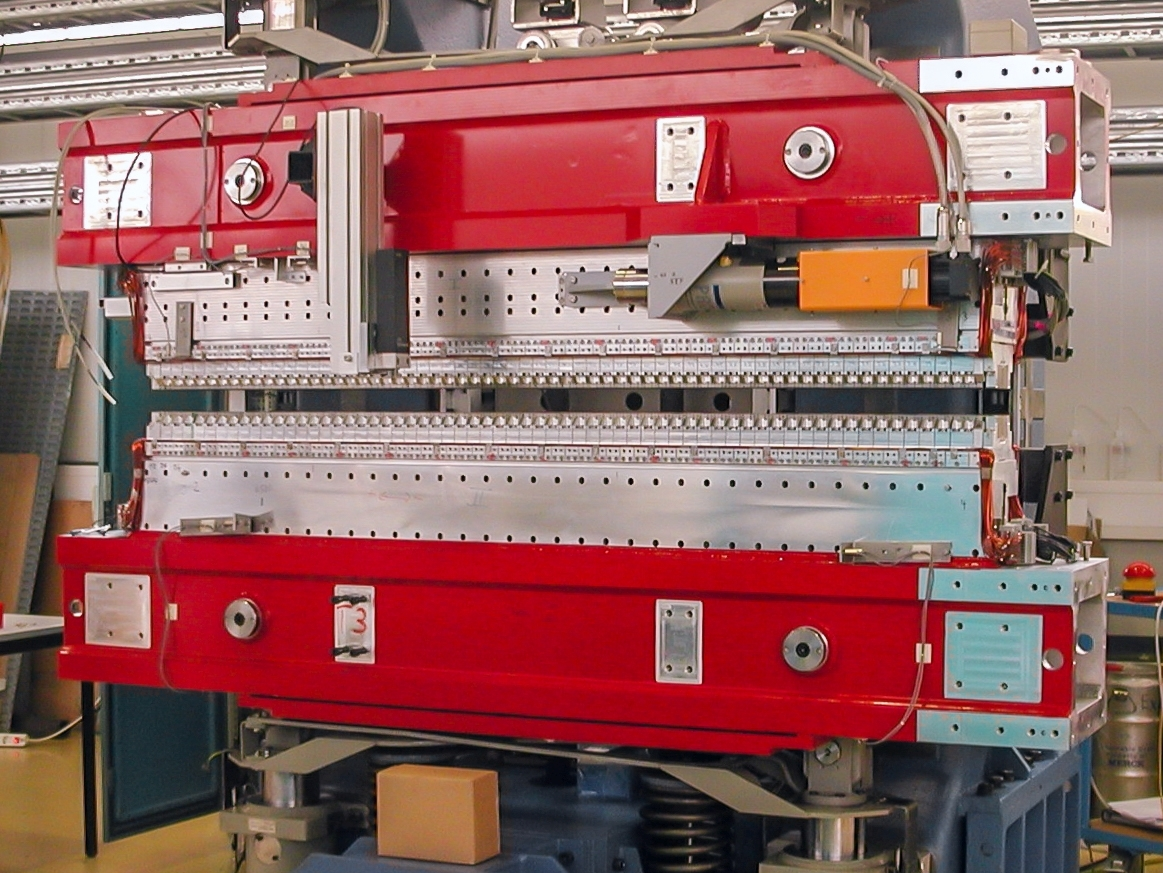 3
Workshop Programme
Thursday
Friday
Experiment Controls Architecture Options
Task synchronization methods
Software Stacks for Experimental Flow Control and Data Acquisition
Task synchronization methods
Software Stacks for Experimental Flow Control and Data Acquisition
Collaborations, partners
Beamline Simulation and Tuning tools
Workshop Discussion/Close-out
Workshop Dinner
Visit of the BESSY II Experimental Area
Further workshops planned… cooperations most welcome!
4